Polarisation, Echo-chambers and Bots on Twitter During the Brexit Referendum Campaign
Parliamentary & Scientific Committee Meeting: ‘Fake News and The Science Behind It’ 
Dan Mercea
Web: https://www.city.ac.uk/people/academics/dan-mercea 
Email: dan.mercea.1@city.ac.uk 
Twitter: @danmercea
Political Realignment in the UK
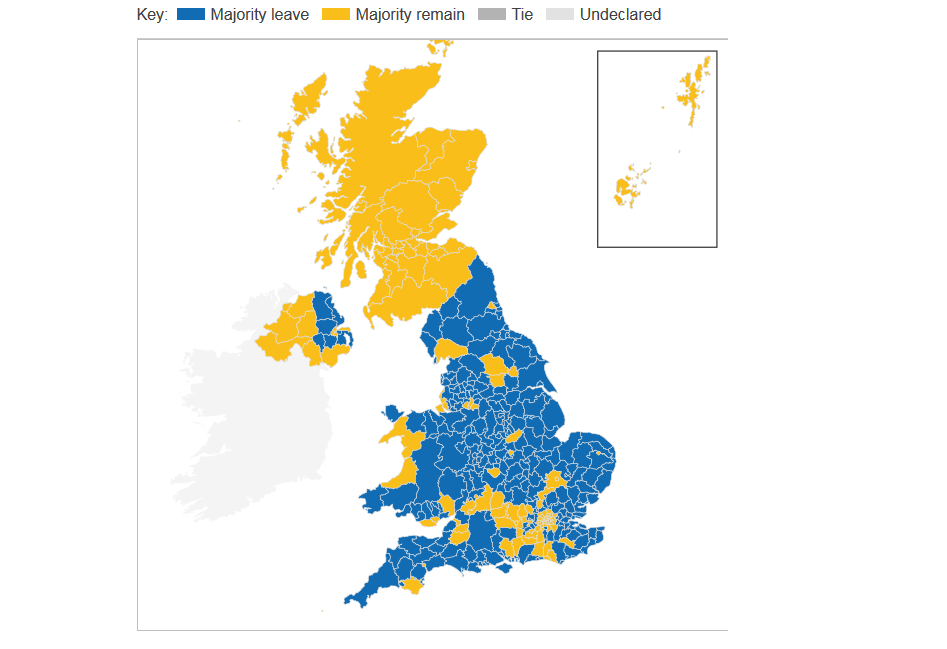 Socio-demographic and geographical patterning of 2016 referendum vote

Reflected on-going realignment: greater political competition on cultural terrain (vs. economy, Kriesi & Frey, 2008) 

Socio-economic division between remain-voting affluent metropolitan elite clustered in and around London and leave-voting, economically worse off parts of England and Wales (L, Becker et al., 2017) 

Political (nationalist) cleavage between the seat of the U.K government at Westminster, increasingly independent-minded Scotland (R), and Northern Ireland (R) vs. rest of England & Wales (Rennie Short, 2016).
[Speaker Notes: i.e. post-modern (identity) recognition of gender, sexual and racial equality, human rights and environmental protection, secularism vs. traditional values rooted in the material reality of industrialism 

championed traditional values alongside “nationalistic and xenophobia appeals, rejecting outsiders and upholding old-fashioned gender roles” (I&N, p. 30)]
Rising polarisation fuelled or heightened  by self-selection, clustering and algorithmic filtering on social media? 

Two schools: social media is a domain onto itself, unmoored from geography and location 

Political talk on social media maps onto geography of entrenched political divisions 

Test case of Twitter use during UK Referendum campaign to probe off-online dependencies (i.e. to ‘emplace’ echo-chambers, Wojcieszak, 2010)
Twitter study
39 hashtags associated with the EU referendum campaign (e.g. #voteleave, #voteremain, #votein, #voteout, #leaveeu, #bremain, #strongerin, #brexit, #euref, etc.)
Approx. 10M tweets from 15 April-10 July 2016, 795k Twitter profiles tweeting  Vote Leave, Vote Remain campaigns
Geo-located 30,122 unique users who posted 565K tweets. 482,193 users tweeted from abroad.   
40,031 accounts (5% of all users) were deactivated, removed, blocked, set to private, or whose username was altered after the referendum
34% (or 13,493) of these were suddenly blocked or removed themselves from Twitter (i.e. deleted accounts)
[Speaker Notes: For echo-chamber test: 15,299 unique users who posted 33,889 tweets 

66% of 40,031 accounts (or 26,538) changed their username following the referendum but remained active on Twitter (repurposed or recycled accounts)]
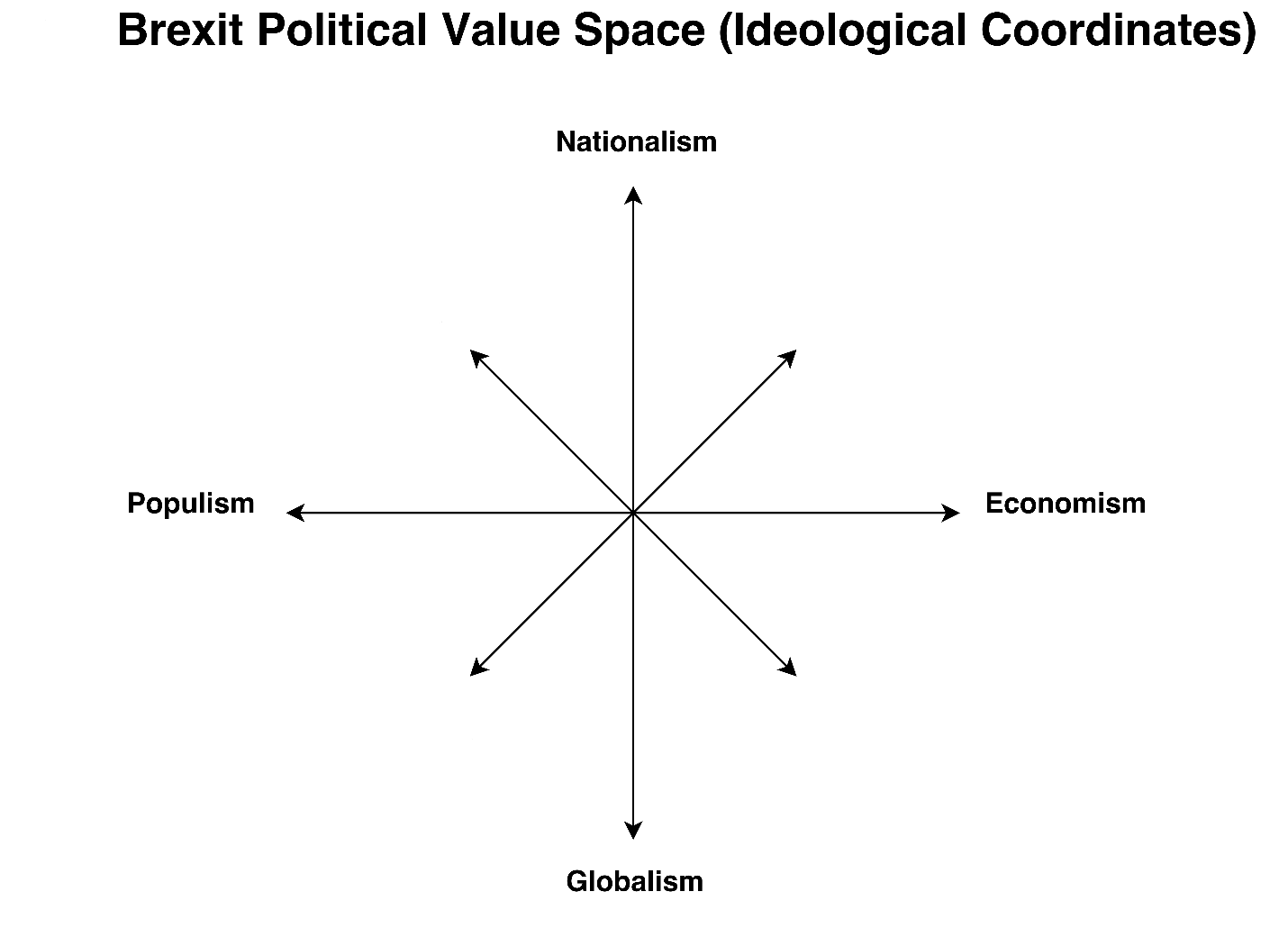 -Opinion-mining parametric algorithm
-Plotted main coordinates of referendum debate
-Reverse-geocoded location of users to postcode level 
-Mapped ideological variables onto electoral wards in England, Wales, Scotland, and Local Authority Districts in Northern Ireland
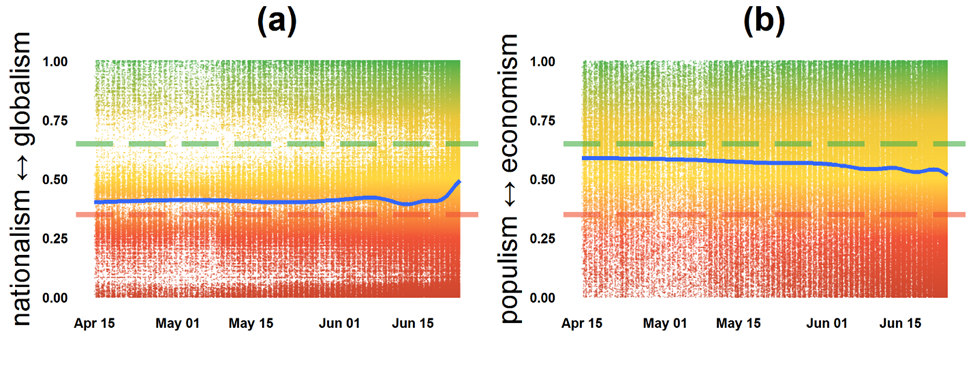 Blue line indicates the probability of nationalist versus globalist (a) and populist versus economist (b) sentiments, respectively. Plotted dots indicate the position of each of the half million messages
Brexit ideological divides
For most of the campaign, the nationalist discourse was more prevalent than references to Britain’s place in the world (globalism)

Most tweets in the period (61%) dwelled on economic implications of the decision to leave the E.U. 

Messages with a strong populist appeal accounted for less than 40% of messages, grew in frequency in the lead-up to the vote
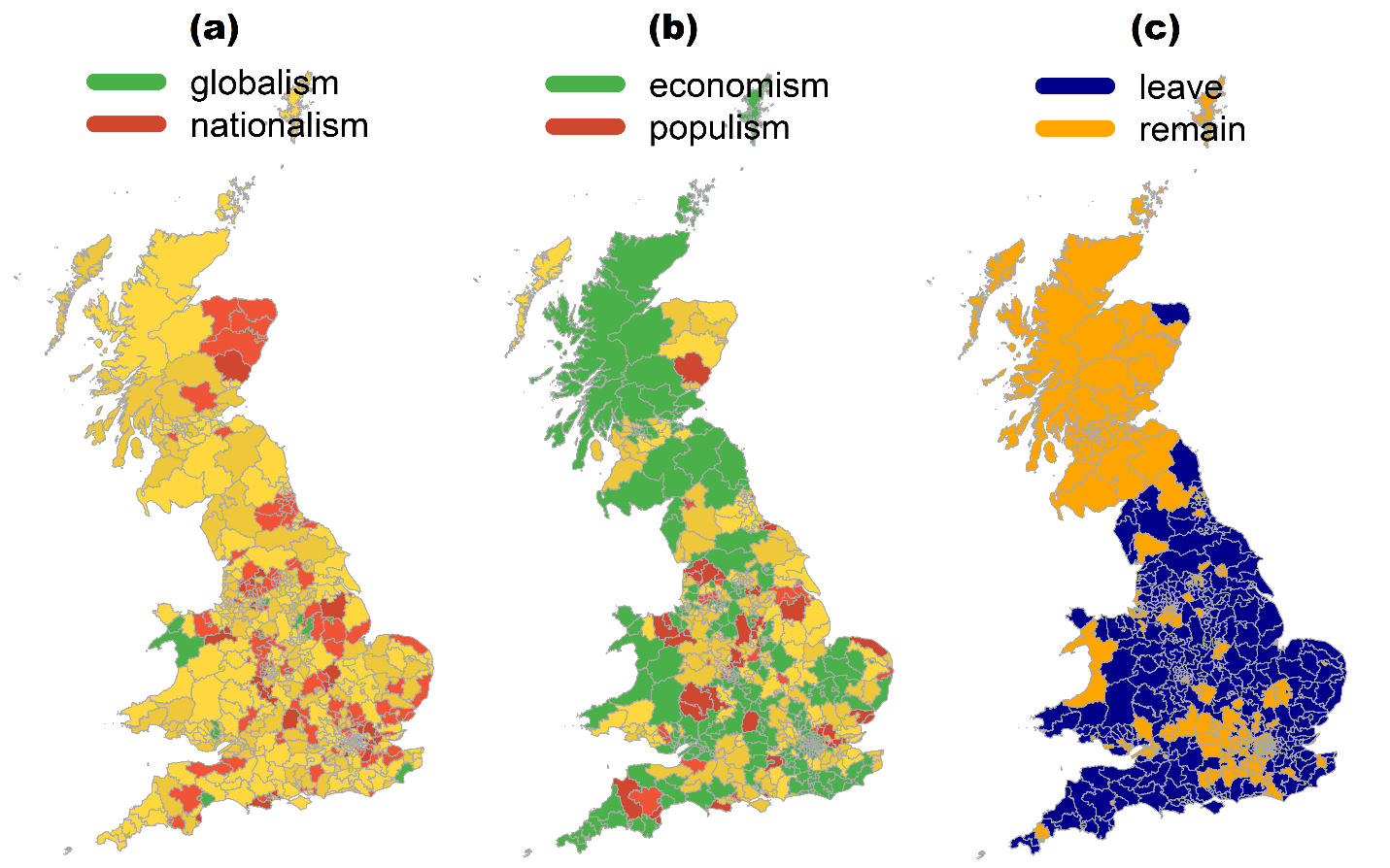 [Speaker Notes: Explanatory variables significantly correlated with the results of the referendum (r=0.31 and 0.46, for GlobNat and EconPop, respectively, p<.0001)
Polarity Globalism-Nationalism has a modest albeit significant explanatory power (R2adj=.10, p=9.226e-16) 
But polarity Economism-Populism explains over one fifth of the variance found in the results of the referendum (R2adj=.21, p<2.2e-16)
Explanatory model incorporating Twitter ideological value space and demographic data accounts for nearly half of the variance found in the referendum results (R2adj =.41, p<2.2e-16)]
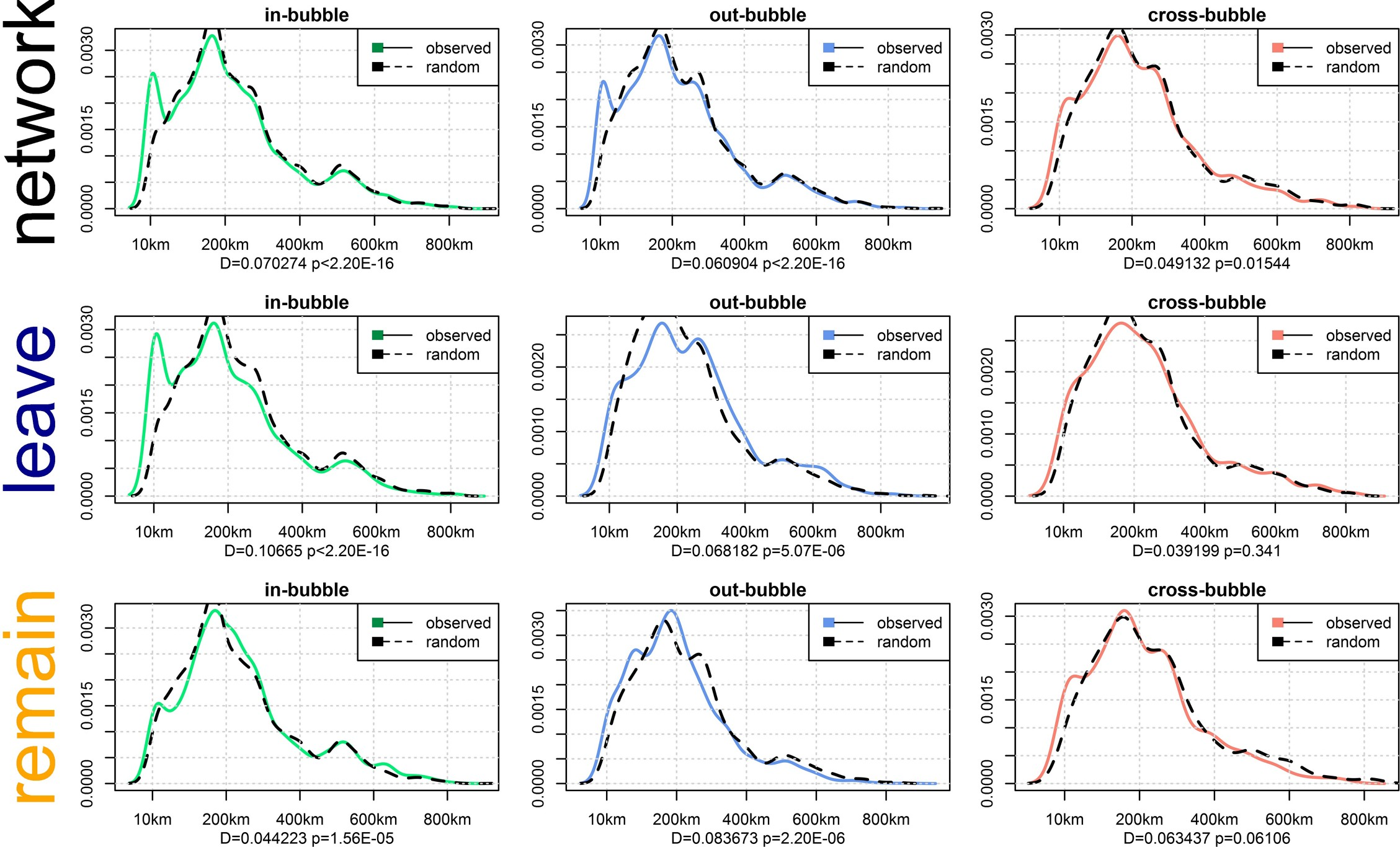 [Speaker Notes: we retained the set of locations in each subgraph, but randomly reorder the locations to test whether geographic dependencies found in echo-chamber communication are replicated in the randomized geographic network

the high volume of interactions within geographically proximate echo chambers―i.e., within the 50 kilometers radius―is a considerable departure from the distribution in the randomized network. This deviation is particularly prominent in echo-chamber communication (i.e., in-bubble interactions). This pattern disappears when the location of users is randomly reshuffled, an indication that the distribution is not determined by chance. 
the association between geographic proximity and echo-chamber communication is restricted to the Leave campaign

liberals more likely to engage in cross-ideological retweeting than conservatives (Barberá & Rivero, 2015)]
Nearly three times as many in-bubble interactions spanning shorter distances in the Leave campaign for every cross-bubble and out-bubble communication

Three times as many in-bubble, longer-distance interactions for every out-bubble on Remain side

Physical clustering of disparate (Leave/Remain) social networks 

Echo chambers rooted in homophilous social networks that are not solely product of social media activity
[Speaker Notes: In-bubble communication in the Leave campaign covers considerably shorter geographic distance of only 22km compared with 40km for the Remain campaign. The pattern persists in out-bubble and cross-bubble communication, where Leave messages cover 86 and 197 kilometers compared with 103 and 243 for Remain messages, respectively.]
Brexit bots
Bots: automatic posting protocols operating under a fictitious identity 

Tweets posted by bots characterised by absence of seasonal patterns

Bots triggered large message cascades 1.5-2hrs. faster than active users
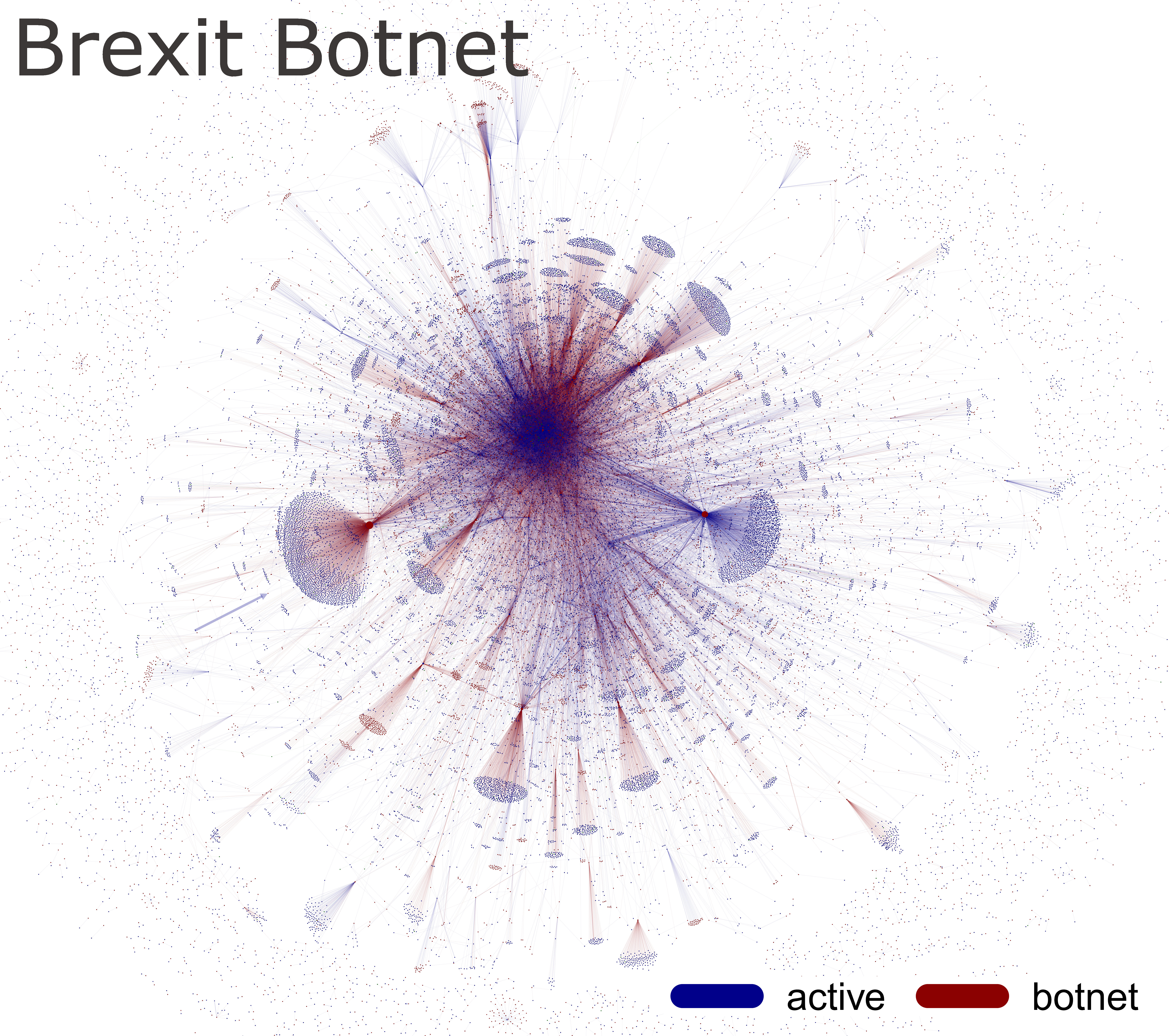 [Speaker Notes: Hub-to-spoke formations are abundant but restricted to bot-retweet-bot and bot-retweet-user formations, with little crossover between such formations.]
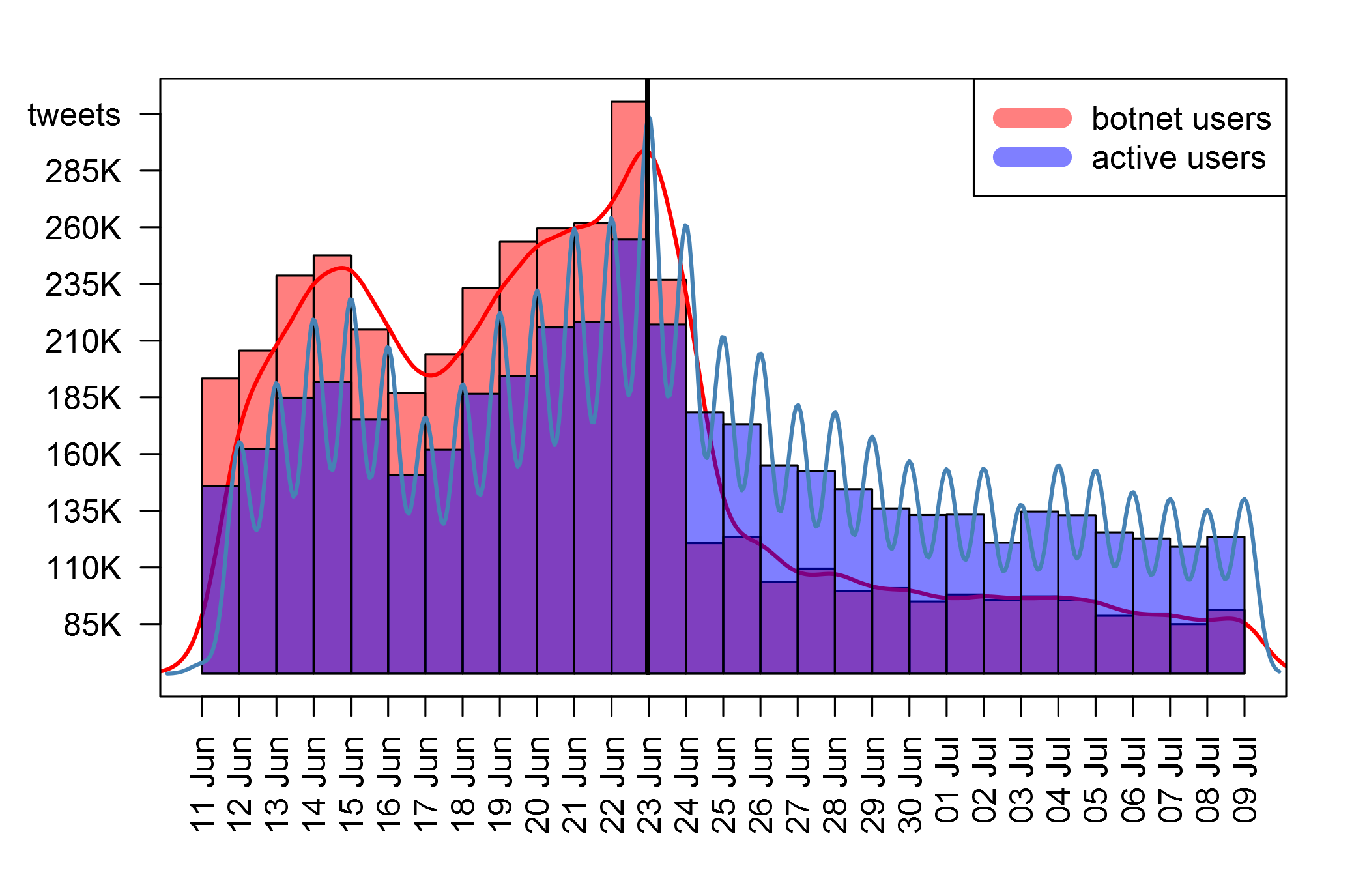 Botnets joined and completed cascades faster than active users
[Speaker Notes: Botnet was considerably more effective at joining cascades. Mean cascade participation of x̄ =18 (compared with x̄ =6 for active users)]
Bot Content
Deleted accounts were more active than active user accounts, posting on average 4.4 messages compared with 3.9 messages for active user accounts 

Bot content was proportionately more Leave-leaning (31 vs. 17%)

URL-linked content not outright fake news—news stories that are misleading half-truths and/or outright lies (Benkler, et al., 2017) 

Mix of traditional tabloid journalism and user-generated content that is often anonymous, fact-free, and with a strong emphasis on simplification and spectacle (Rowe, 2011)
[Speaker Notes: 54% of accounts never authored any tweet related to the referendum (vs. 1RT to 3 tweets for active users)

31% of tweets posted by bots included the term “leave” as opposed to 16% for the group of active users 

17% of tweets posted by the botnet also included the term “remain” compared with only 11% for the group of active users]
Conclusions
Partial but critical insights into public debates on social media and physical mapping of political discussion
 Need for better access to social media (research APIs?) for institutionally-vetted, ethical research 

Greater attention to amplification of polarised views:
Likely, exacerbated by echo-chambers, bots, trolls etc.
Policy interventions to address underlying causes
‘Algorithmic audits’ required of social media and accessible by users (Mittelstadt, 2016)
References:
Bastos, M.T., Mercea, D., Baronchelli, A. (2018) The geographic embedding of online echo chambers: Evidence from the Brexit campaign. Plos One, 13(11): e0206841, DOI: 10.1371/journal.pone.0206841. 
Bastos, M.T., Mercea, D. (2018) The public accountability of social platforms: Lessons from a study on bots and trolls in the Brexit campaign. Philosophical Transactions A: Mathematical, Physical and Engineering Sciences, 376 (2128), DOI: 10.1098/rsta.2018.0003. 
Bastos, M.T., Mercea, D. (2018) Parametrizing Brexit: mapping Twitter political space to parliamentary constituencies. Information, Communication and Society, 21 (7): 921-939. Article discussed in a post on the LSE Impact Blog, http://eprints.lse.ac.uk/91622/1/Bastos_Brexit-tweets_Author.pdf. 
Bastos, M.T., Mercea, D. (2018) The Brexit botnet and hyperpartisan Twitter. Social Science Computer Review, 37(1), 38-54, DOI: 10.1177/0894439317734157.